ПРИНЯТИЕ СЕБЯ
Подготовили: 
Величко В.С.
Святощик С.В.
Принятие себя — это достижение такого состояния, при котором нормализуется самооценка, ощущается духовная гармония и эмоциональная стабильность
.
Принятие себя тесно связано с самооценкой

Самооценка — это оценка личностью самой себя, своих возможностей, качеств и места среди других людей. Нечто большее, чем просто уверенность в себе. Она связана с тем, насколько мы ценим себя, а уверенность в себе относится к нашим действиям и поведению.
Цель:
Определить возрастные различия в принятии/непринятии себя 

Выяснить возможные причины непринятия себя и своей внешности.

Предмет: принятия себя среди молодых людей
Группа испытуемых: молодые люди: школьники, студенты, работающие молодые специалисты в возрасте от 17 до 27. Общее количество 104 человека.
Описание хода эксперимента:
Мы создали анонимную online-форму, которая состояла из 17 вопросов, 15 из которых являлись основными в изучении принятия, 2 вопроса были дополнительные ( возраст и пол). И дополнительно создали опрос о наиболее значимых причинах низкой самооценки и непринятия себя.
После создания данного опросника, он был разослан людям из разных сфер занятости: школа, университет, военная академия, молодые работники медицинской сферы.  
Респонденты отвечали на данные вопросы в порядке очереди, каждый вопрос имел положительный, отрицательный и нейтральный вариант ответа.
Вопросы были созданы на основе здоровой и стабильной самооценке, благодаря которой человек должен был ответить на большинство вопросов положительно, т.е. полностью принявший и полюбивший себя человек, не будет стремиться угодить всем и легко сможет сказать нет.
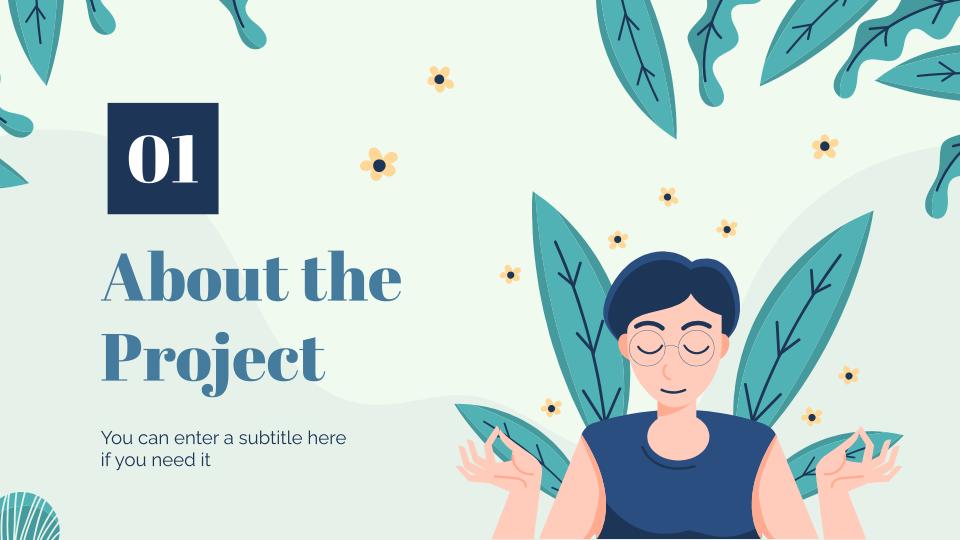 В онлайн-опроснике есть 7 индикаторов, по которым человек сможет определить, принимает он себя или нет. Если совпадает вся семерка, самоощущение находится в норме. Если не откликается 1-2 индикатора, самопринятие можно легко подправить. Когда лишними в списке кажутся более 4 пунктов, предстоит серьезная работа над собой.
Ощущение свободы и легкости в теле. .
Концентрированность на достоинствах. .
Право на ошибки. .
Способность выражать свое мнение. .
Осознание своих желаний.
 Умение восхищаться силой других. 
Отсутствие желания всем угодить.
Результаты
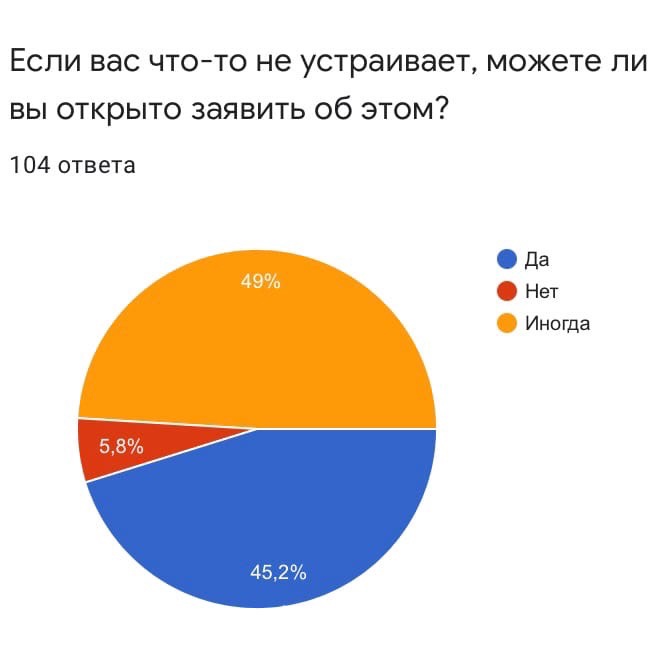 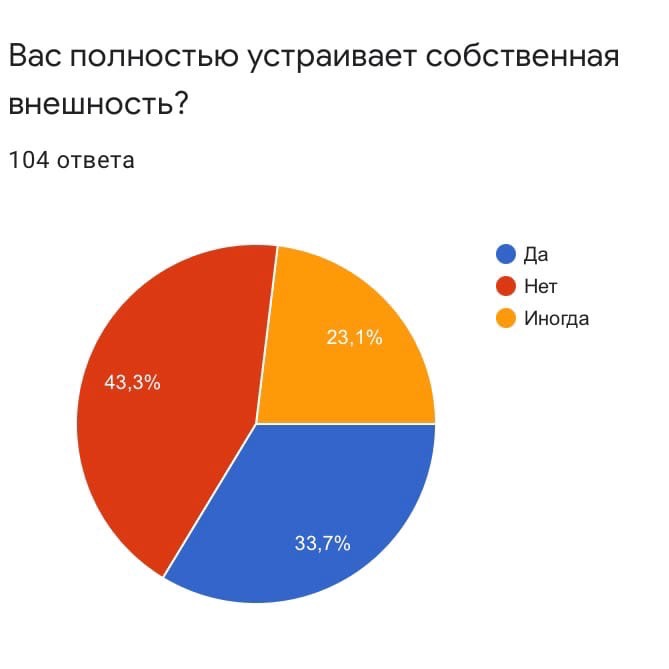 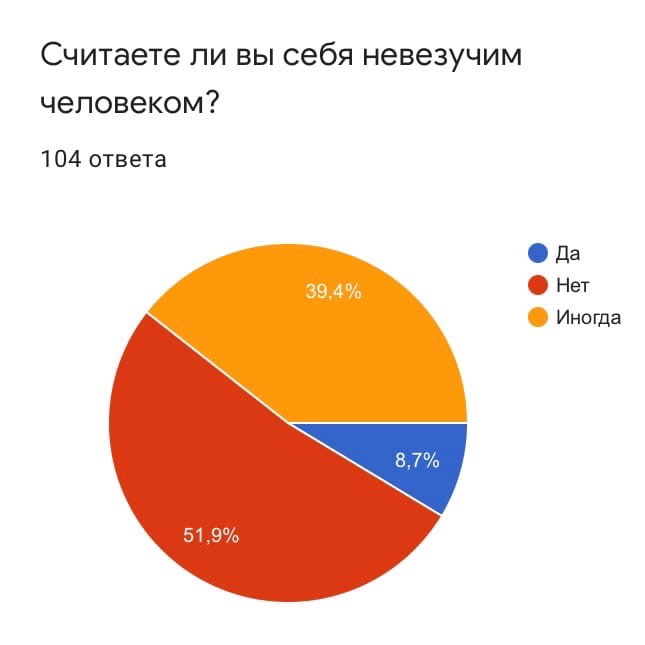 Результаты
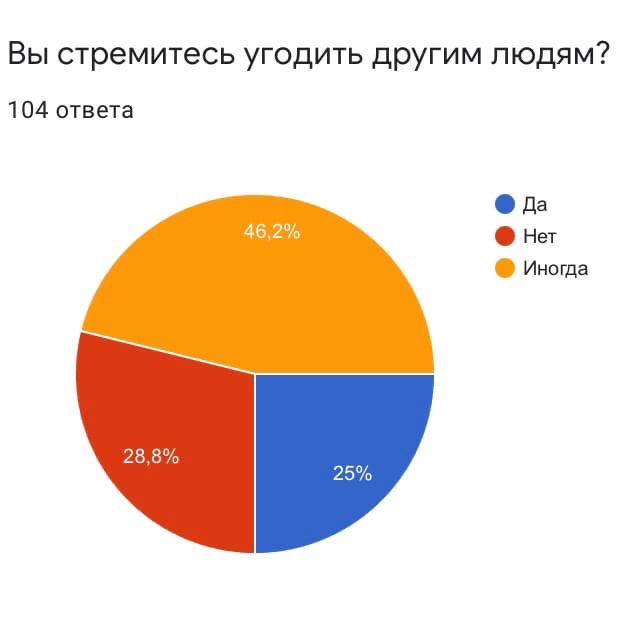 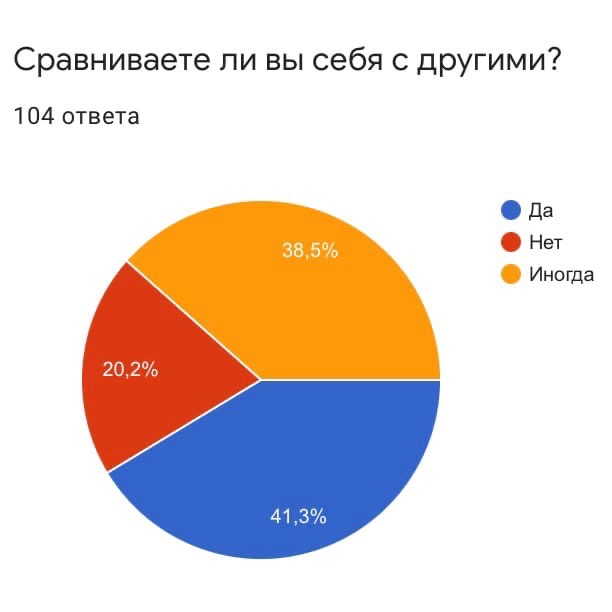 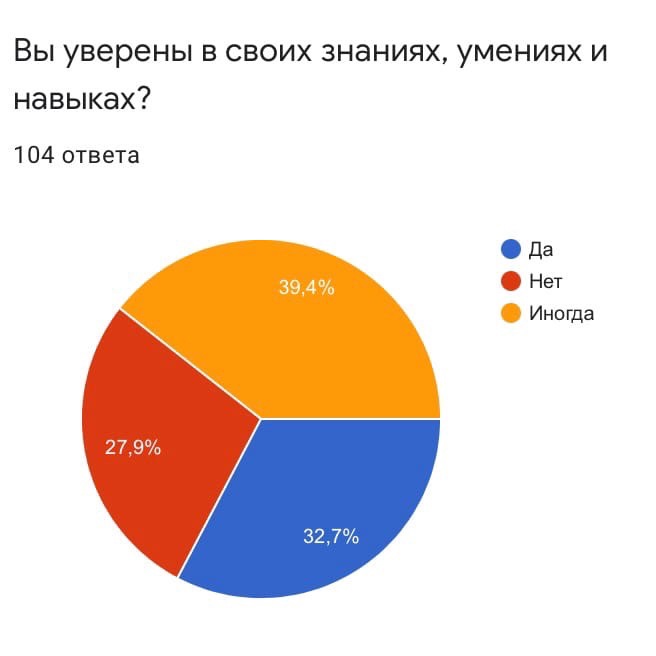 Результаты
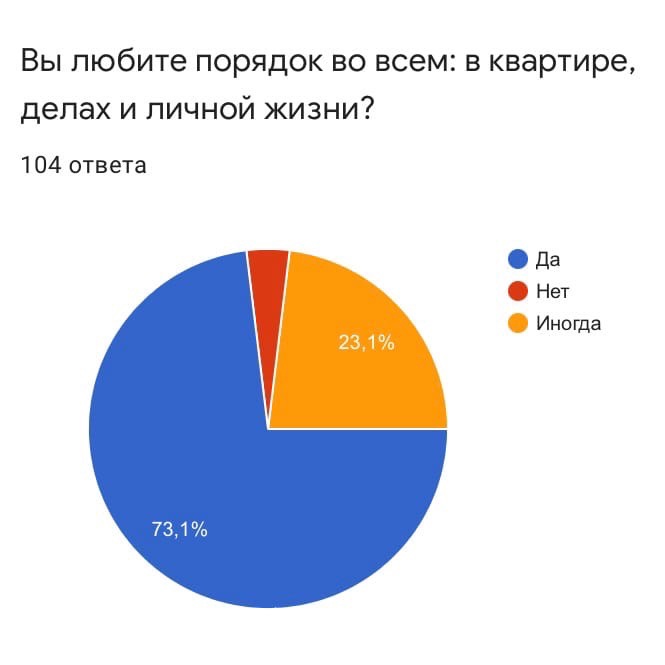 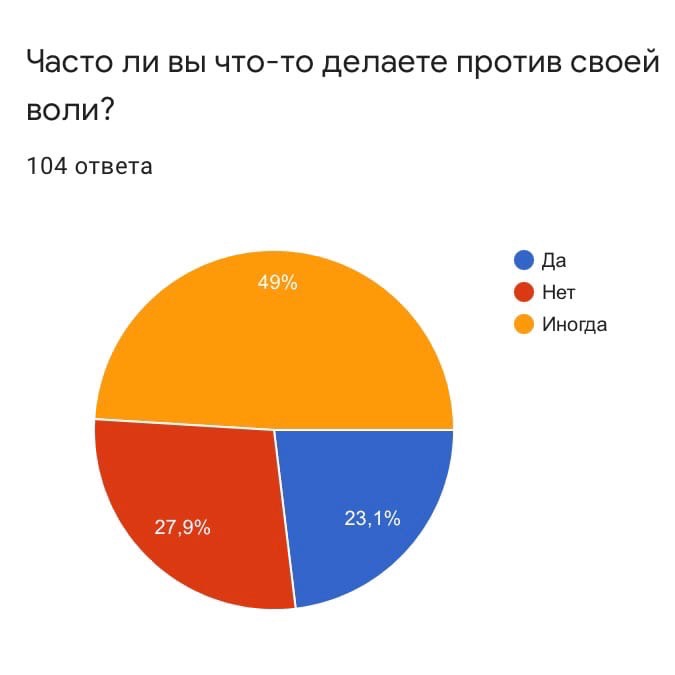 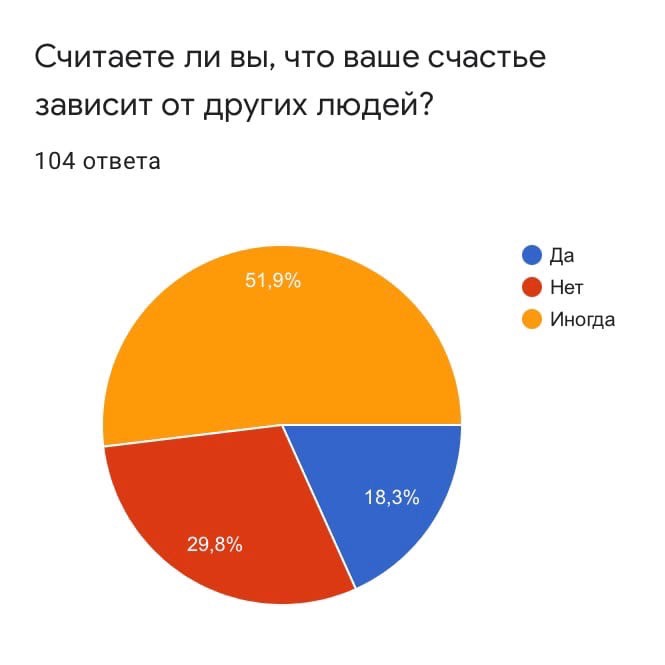 Результаты
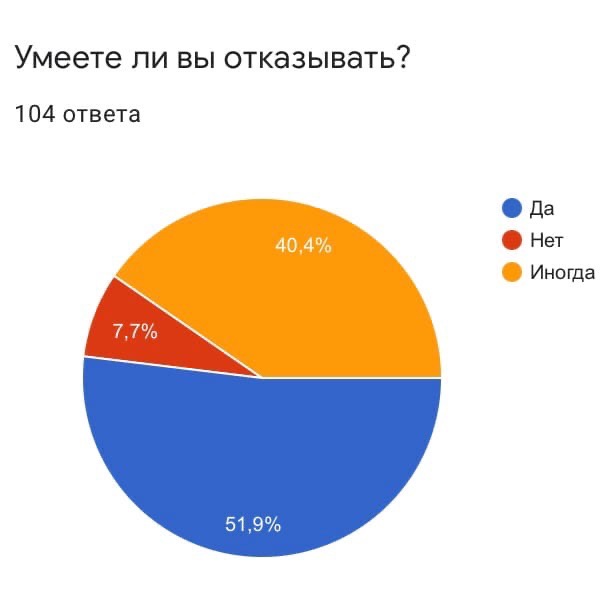 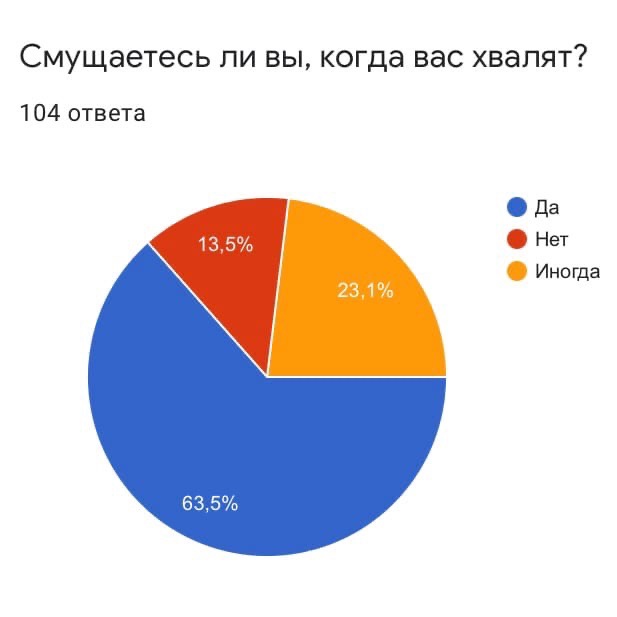 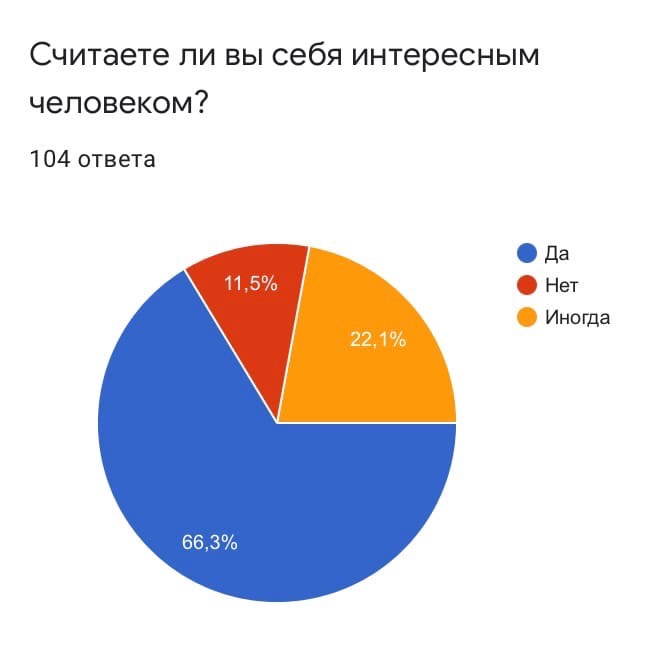 Результаты
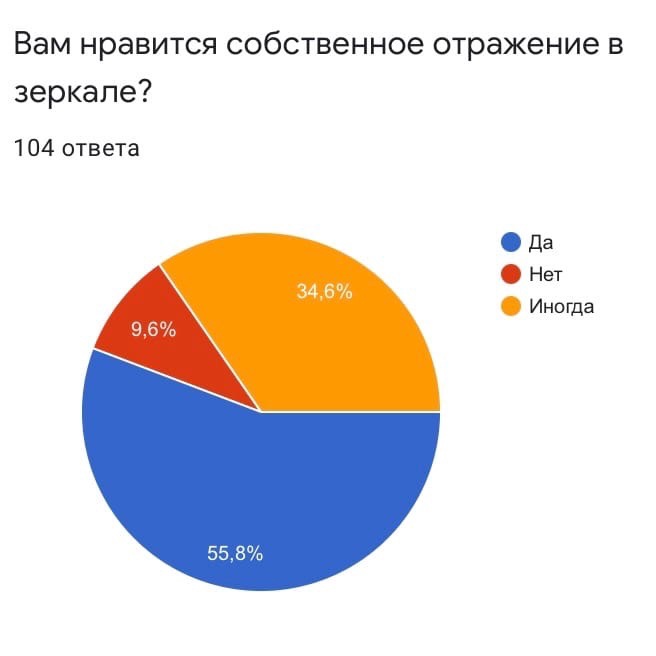 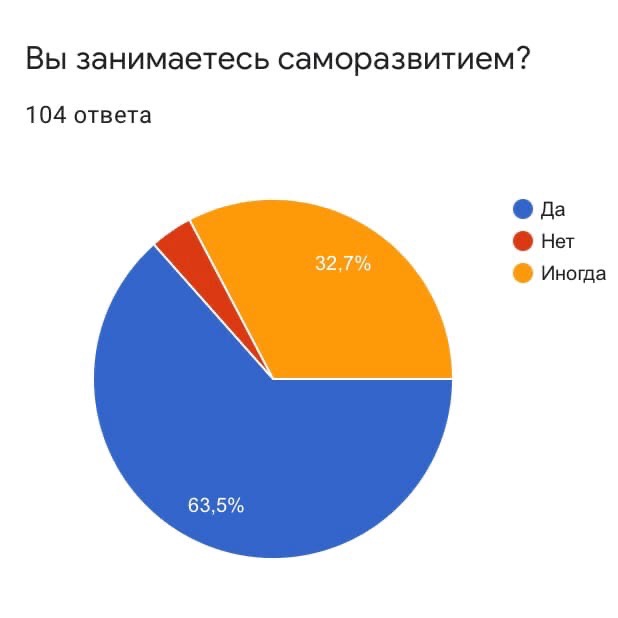 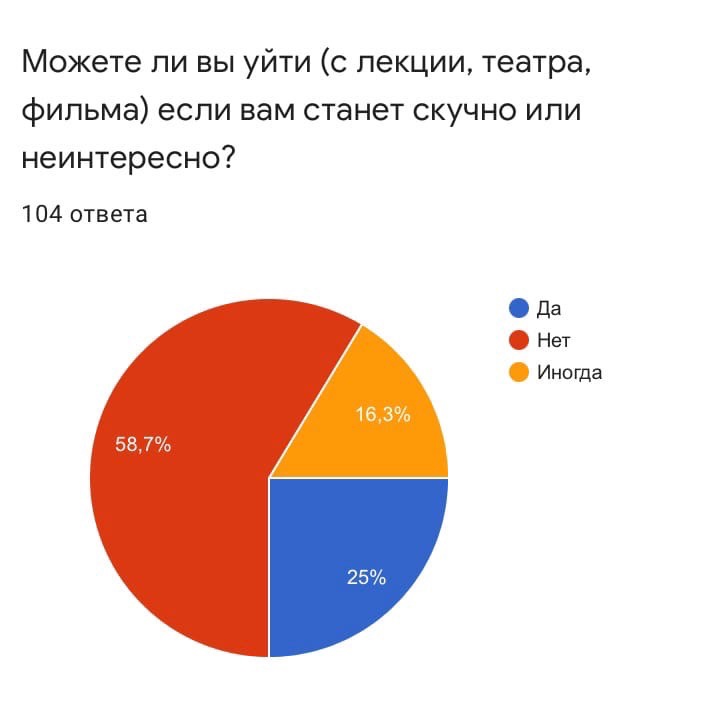 Причины неуверенности в себе:
Насмотренность на «идеальных людей» в социальных сетях

Упреки родителей

Шутки со стороны сверстников


Насмешки в школе

Недостаток внимания от родителей


Гиперопека родителей


Давление со стороны учителей и преподавателей

Физическое насилие в семье
59%
36%
34%
34%
25%
24%
12%
6%
Результаты
58.7% респондентов имеют самооценку ниже среднего/среднюю и поэтому имеют трудности с принятием себя. 

Ответы на вопросы, касающиеся принятия себя имеют негативную тенденцию, т.е больше негативных ответов.

24.5% респондентов уверенны в себе только в отдельных случаях.
Выводы:
Чувство неуверенности в себе является приобретенным, человек не рождается уверенным или неуверенным в себе индивидом. Формирование уверенности или неуверенности в себе происходит еще в детстве, когда у человека формируется система самовосприятия, которая основывается на реакциях окружающих (в первую очередь, родителей)

2. Обнаружена  связь между отсутствием стабильной, позитивной самооценки и непринятия себя по разным причинам, основные из которых:

насмотренность на «идеальных людей» в социальных сетях
упреки родителей
Любить и принимать себя- это возможность жить так, как тебе хочется и это - залог нашего счастья!